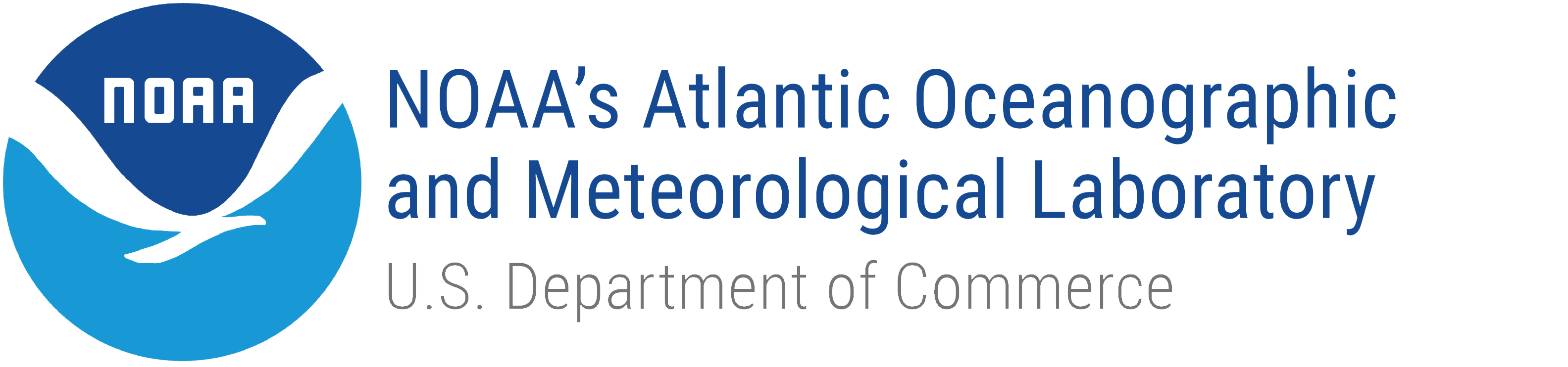 Identifying Favorable Ocean Conditions for Atlantic Hurricane Intensification
A New NOAA Synthesis Product
Ricardo Domingues1,2, Gustavo Goni2, Joaquin Trinanes1,2, Francis Bringas2, George Halliwell2, Matthieu Le Hénaff1,2 1Cooperative Institute for Marina and Atmospheric Studies2NOAA Atlantic Oceanographic and Meteorological Laboratory
AGU Fall Meeting, San Francisco, December 2019
2
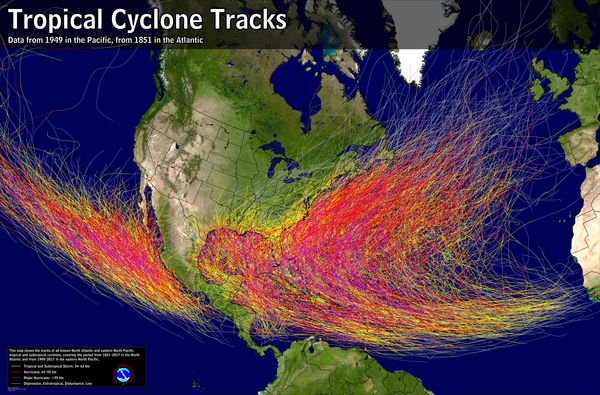 Hurricane Numbers
Number of Storms
Casualties
Damage
1,400
$1.5B
~11
In the Atlantic Basin per year
In the U.S. since 2005
Per storm making landfall
[Speaker Notes: Bertha (2014)

Gonzalo (2014)

Erika (2015)

Mathew (2016)

Irma (2017)

Jose (2017)

Maria (2017)

Beryl (2018)

Isaac (2018)

Dorian (2019)

Karen (2019)]
3
Motivation
NHC – Official Intensity Errors
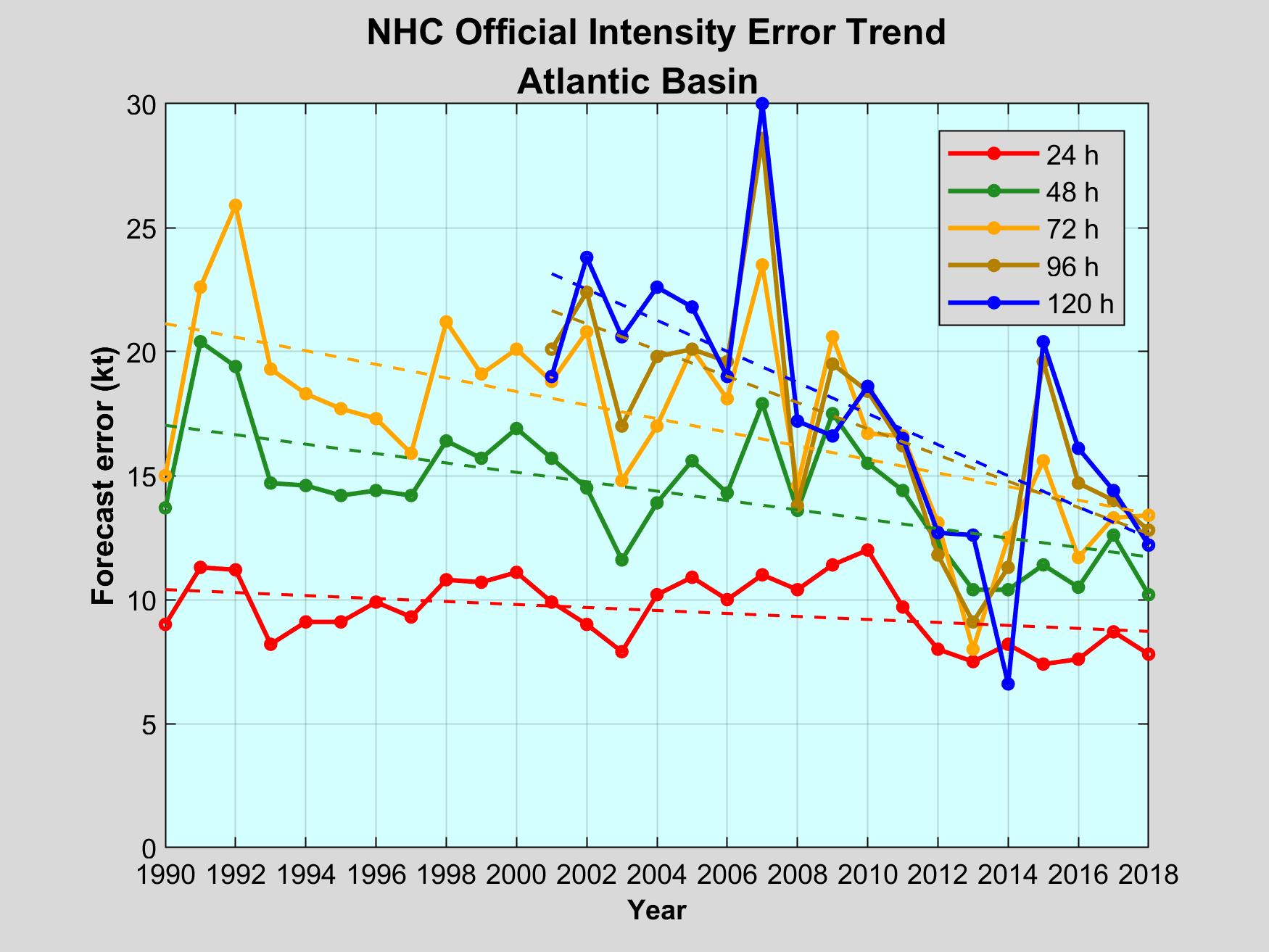 The skill of hurricane intensity forecasts had only modest improvements over the past few decades
4
Hurricane Development & Intensification
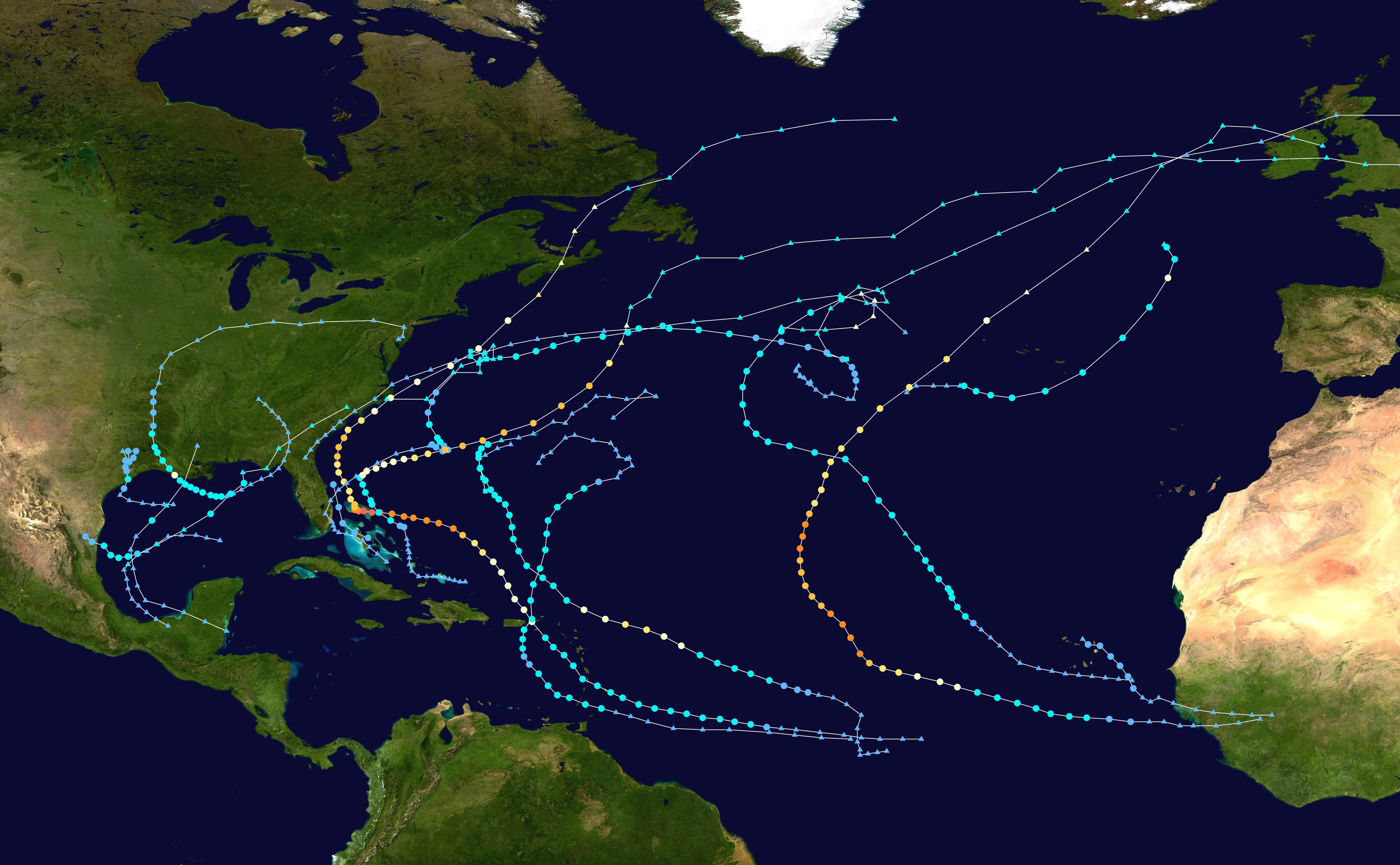 Hurricanes are exclusively observed to develop and intensify over the ocean
Tracking ocean conditions that can help sustain hurricane intensification is important!
5
Objective
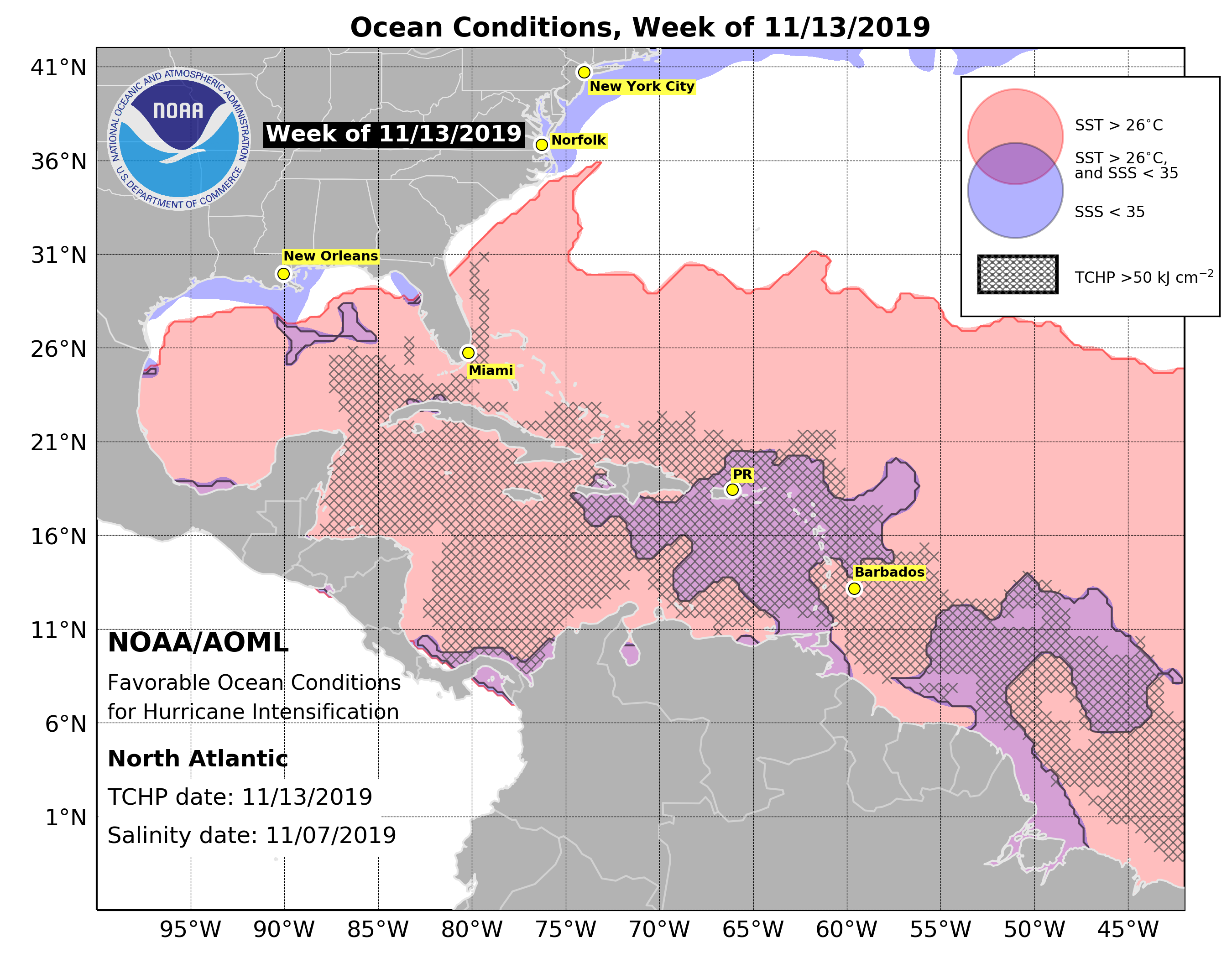 Develop a satellite-based synthesis product to aid forecasters in identifying ocean areas with favorable conditions for hurricane intensification
6
The New Product
Near-real-time Information on:
SST conditions
Upper Ocean Heat Content
Sea surface salinity
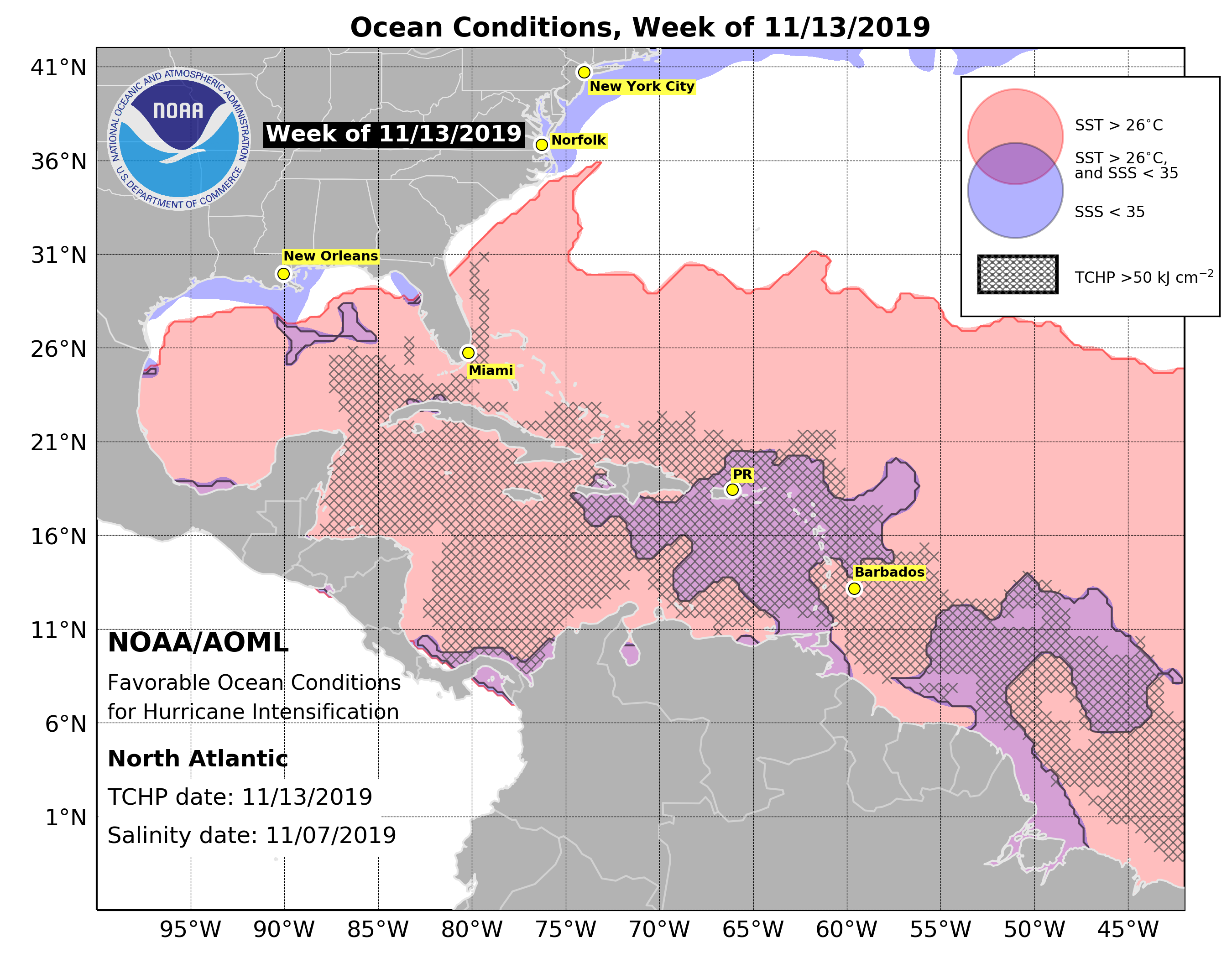 Real-time Product
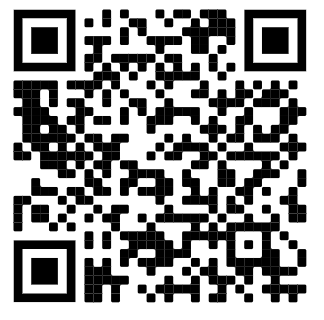 https://www.aoml.noaa.gov/phod/goos/gliders/oc_monitoring.php
7
Sea Surface Temperature
SSTs warmer than 26ºC are needed to sustain fluxes of energy (latent + sensible) from the ocean into the hurricane
2017 Major Atlantic Hurricanes
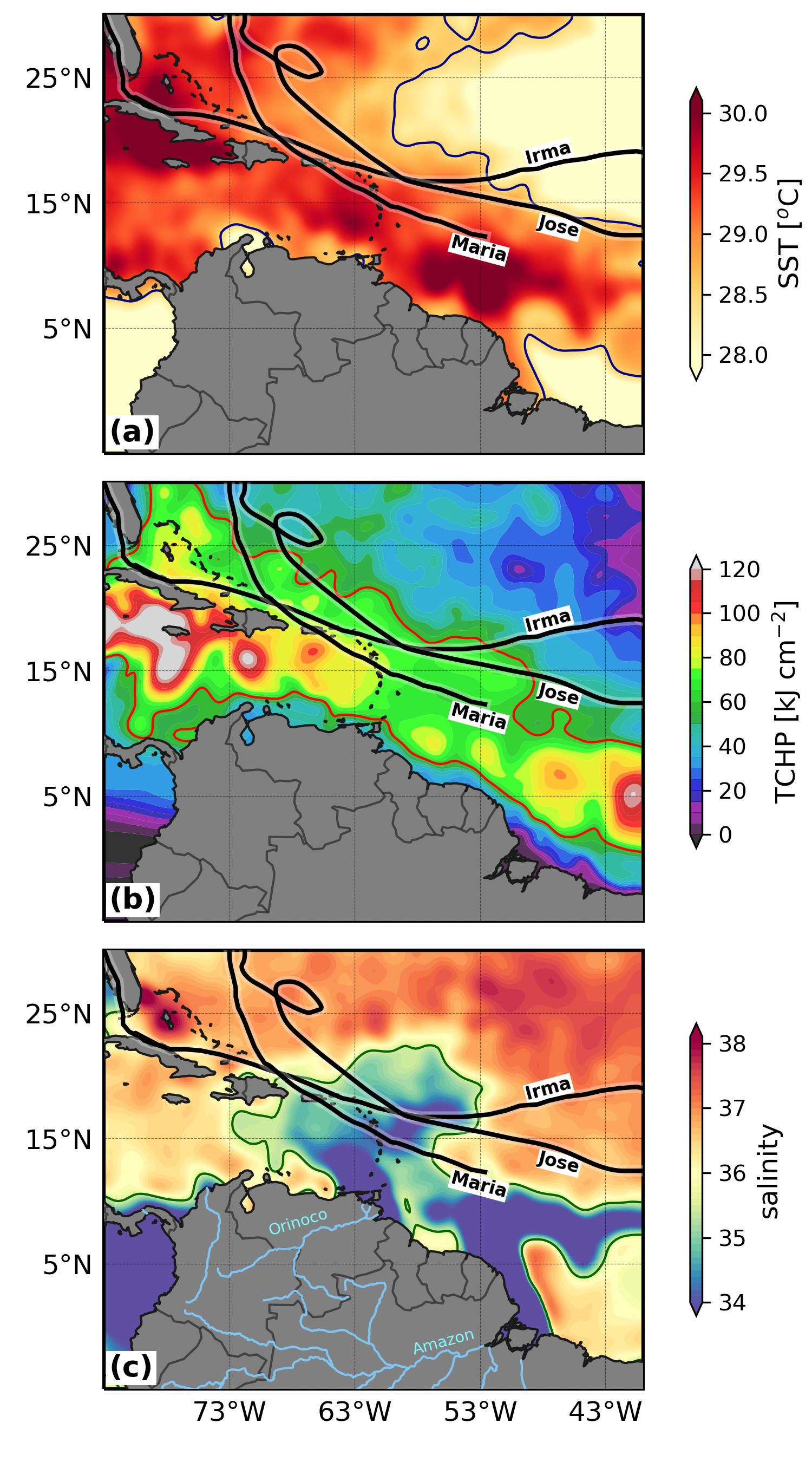 Legend
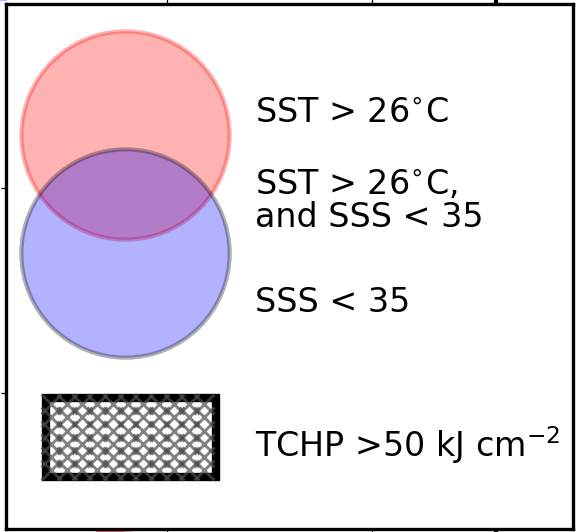 SST data source: NOAA Optimally Interpolated SST v2
8
Hurricane-induced SST cooling
Hurricane Irene (2011)
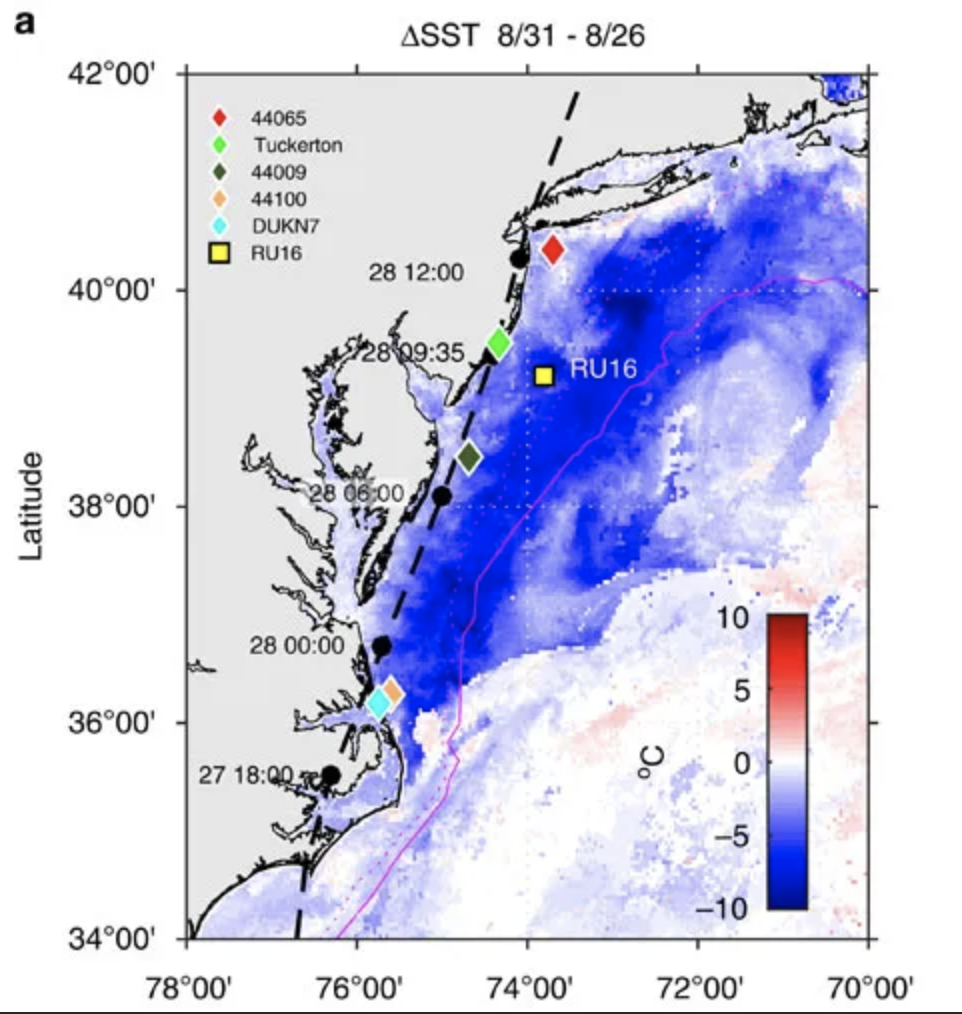 SST conditions are prone to cooling forced by the hurricane, which can lead to rapid hurricane weakening
Need information of subsurface ocean conditions!
Glenn et al., (2016)
9
Upper-Ocean Heat Content
Upper ocean heat content provides an energy reservoir that can help maintain SSTs warm during the hurricane, and with that fuel and sustain hurricane intensity
Hurricane Katrina (2005)
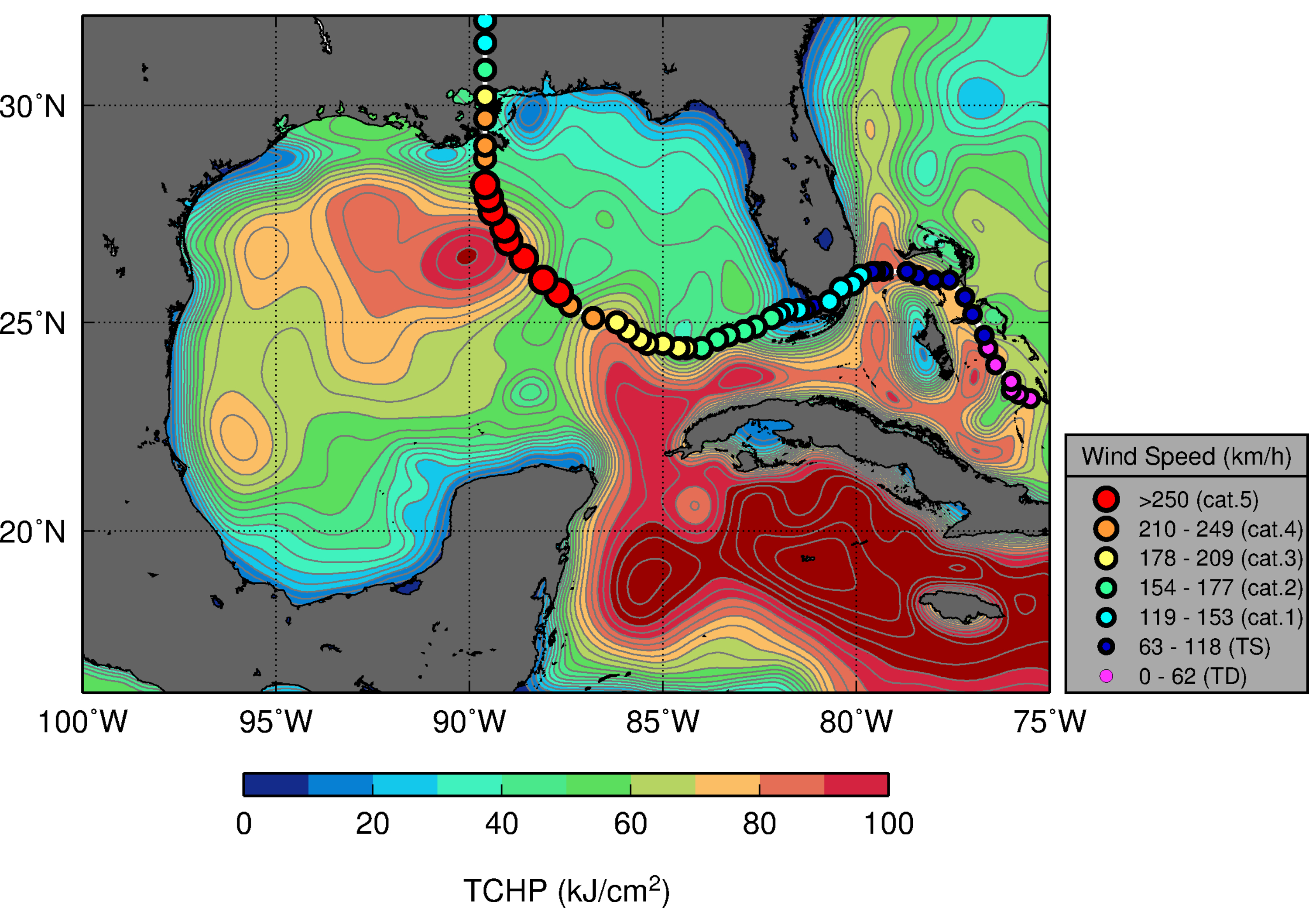 Legend
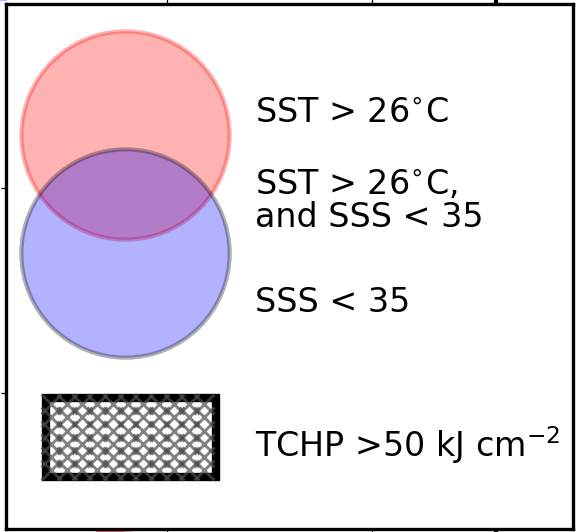 TCHP data source: NOAA Atlantic Oceanographic and
Meteorological Laboratory
10
Sea surface salinity
Low sea surface salinity is also know for favoring intensification by suppressing storm-induced cooling, keeping SSTs warm
Hurricane Michael (2018)
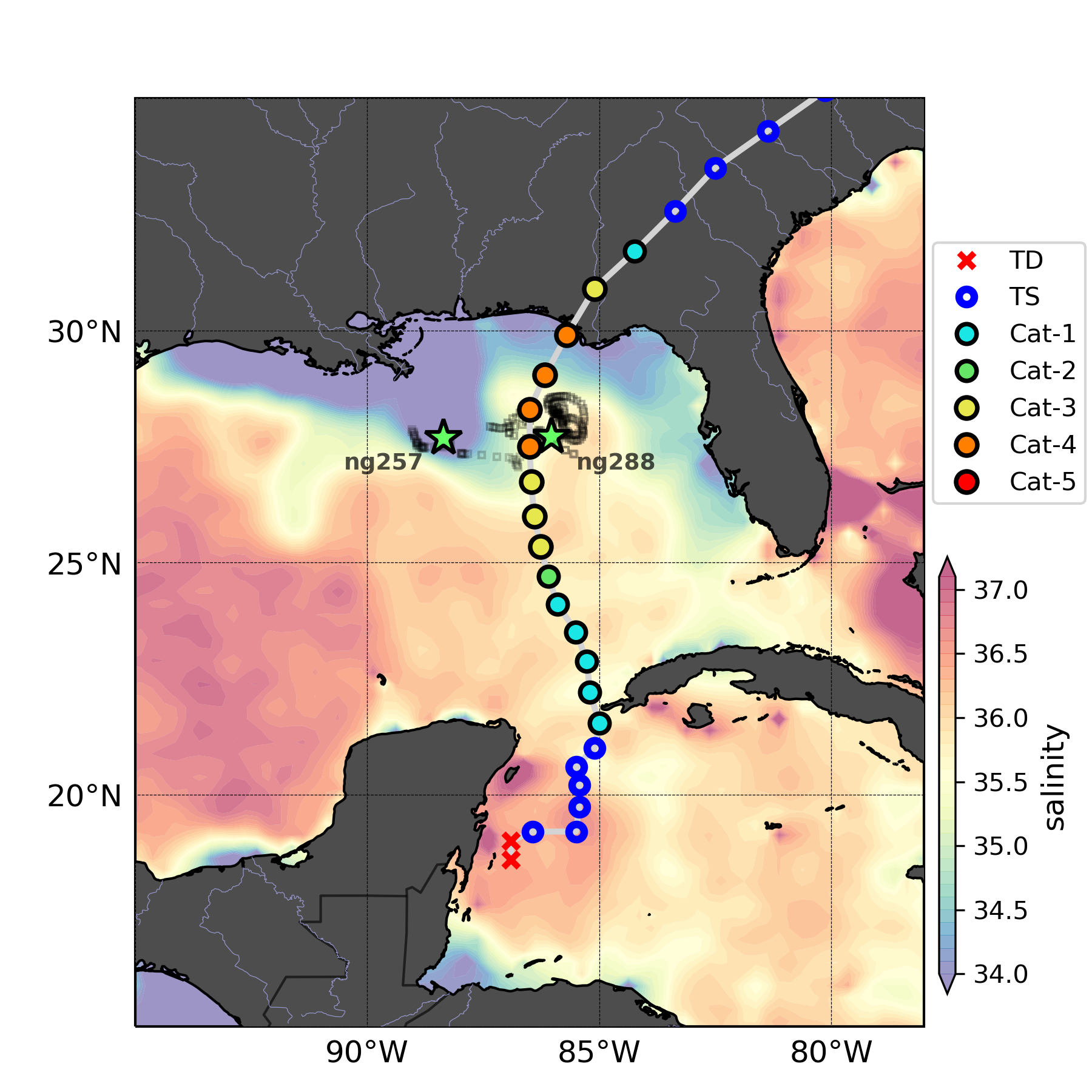 Legend
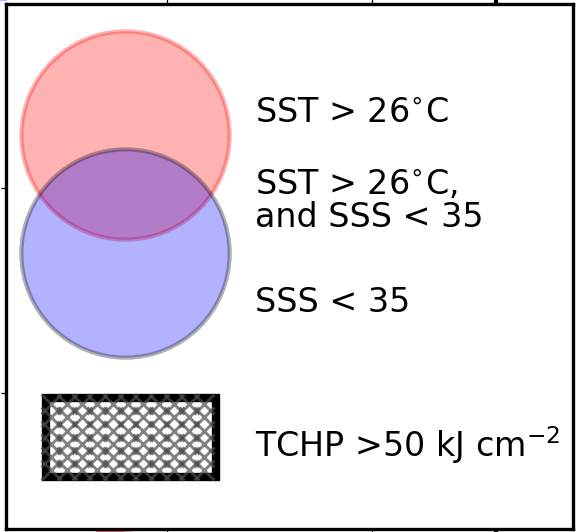 Salinity data source: NASA Soil Moisture Active Passive
11
The 2017 Major Atlantic Hurricanes: Irma, Jose, Maria
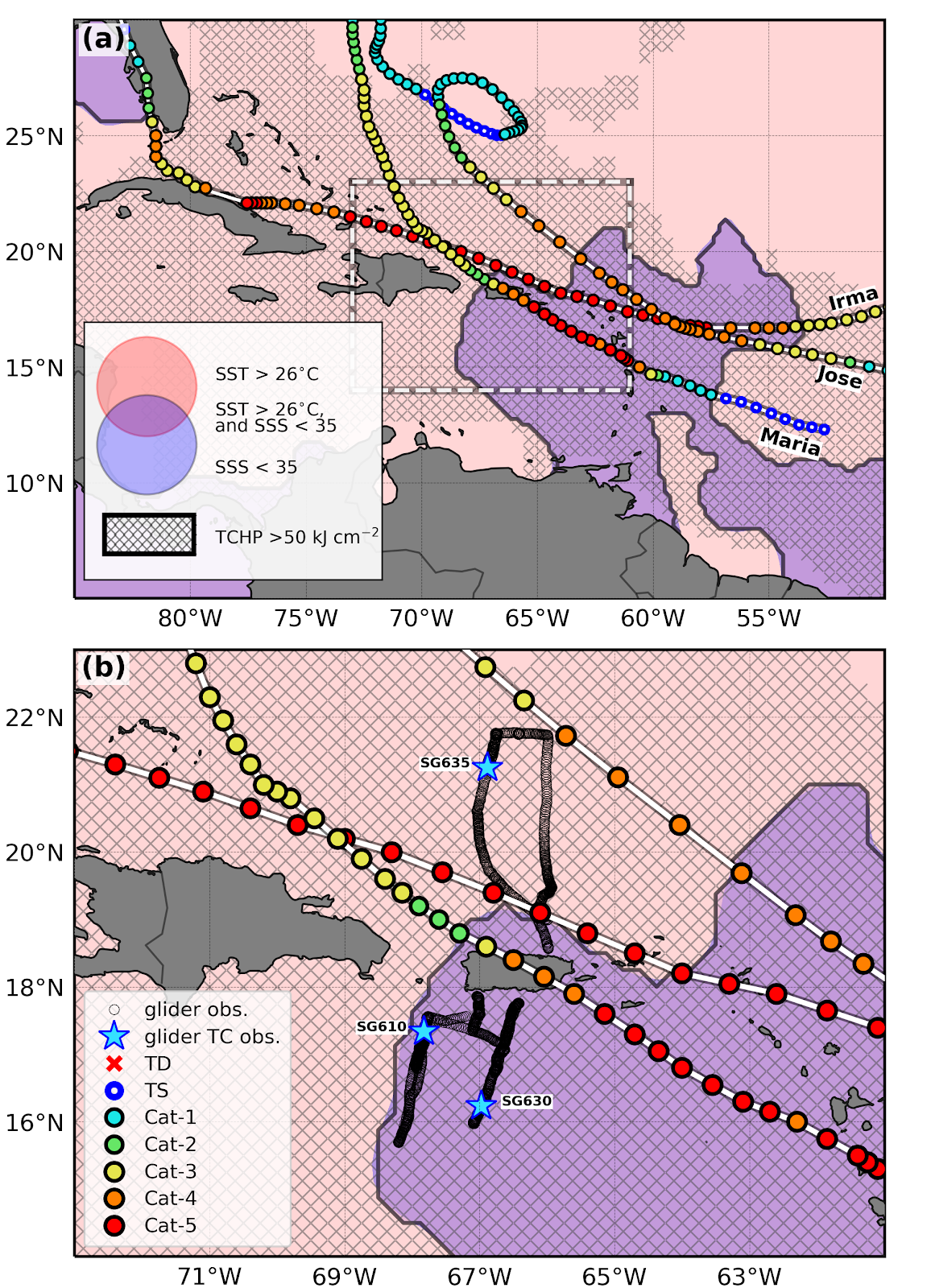 Irma, Jose, and Maria intensified to their maximum intensity over ocean areas characterized by these 3 favorable conditions:
Warm SSTs
High TCHP
Low Surface Salinity
12
The New Product
Thank you!
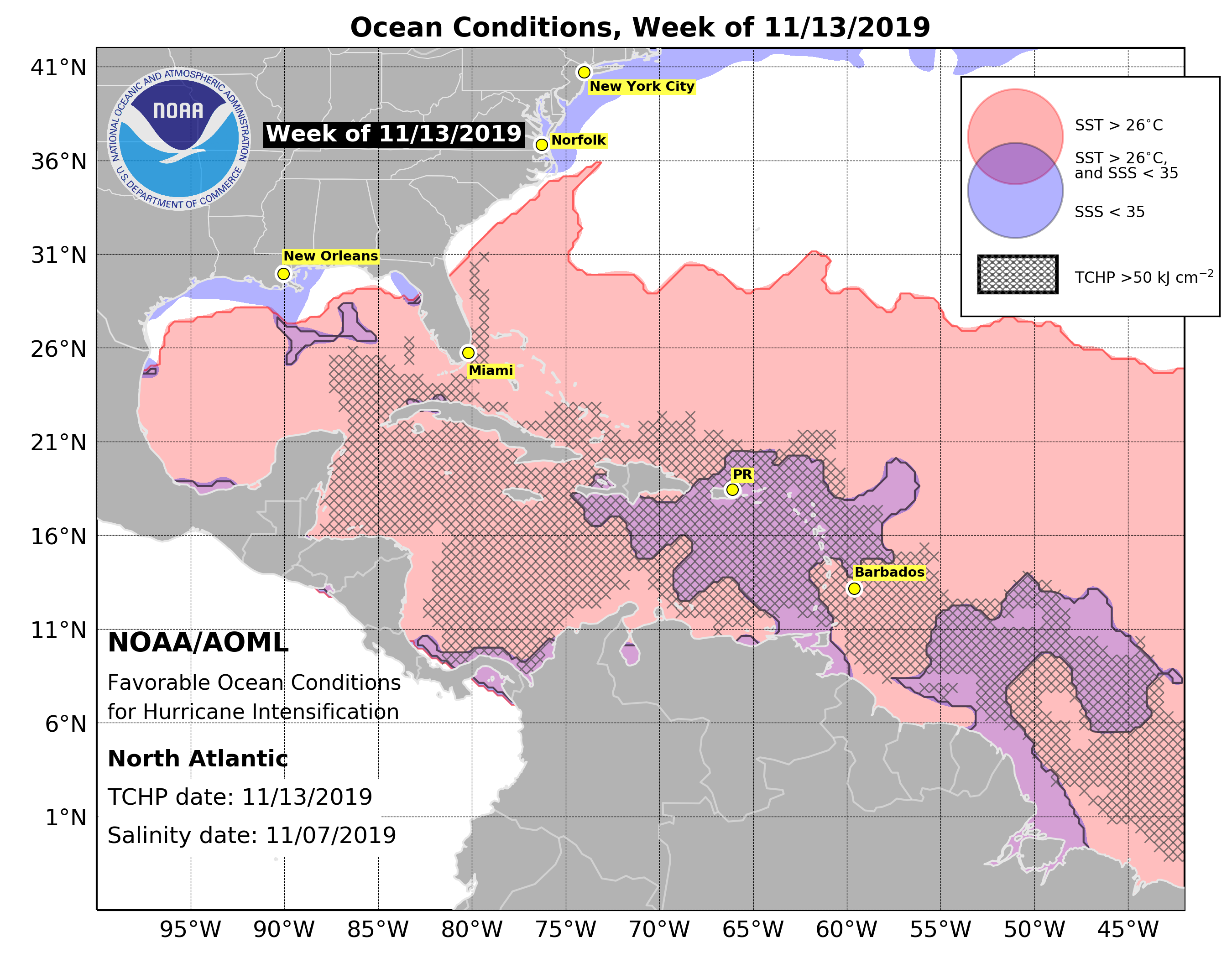 More information
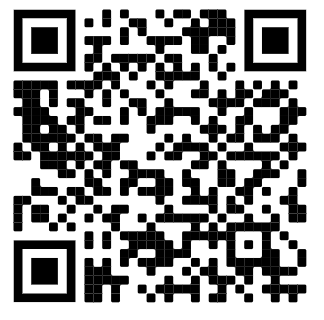 https://www.aoml.noaa.gov/phod/goos/gliders/oc_monitoring.php
Funded by Congress-approved appropriations of  Hurricane Supplemental Funds (Gustavo Goni, lead PI)